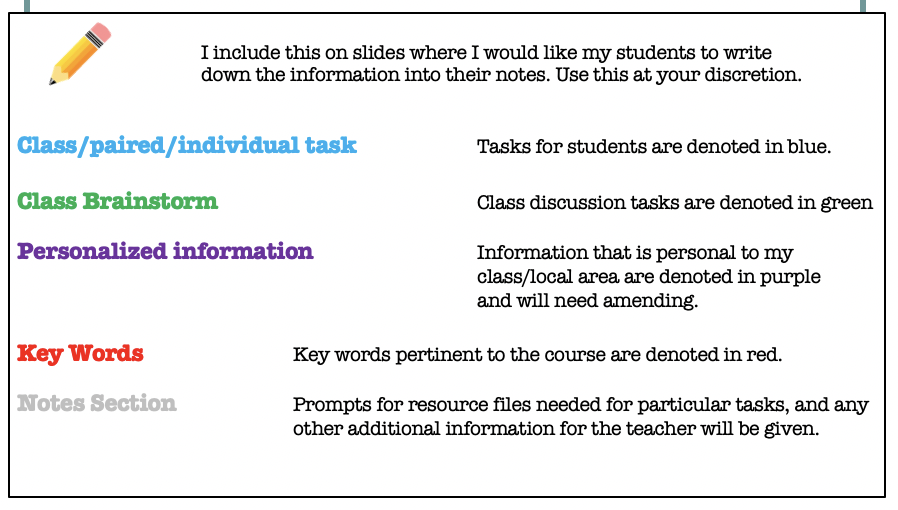 Notes for use
Starter: Types of Business Review
Complete the review sheet for the different types of business.
[Speaker Notes: Lesson 6. Business Types Review]
Lesson 6: Going into Business
Unit 1: Business Fundamentals
Lesson 6. Going into Business
Lesson Objective: 
To learn about starting up a business venture. 

Lesson Outcomes:
Understand why you need a business plan. 
Identify sources of funding for your business. 
Learn how to market a product or service. 
Learn financial terms.
Starting a Business
Class Discuss:
Do you know anyone who has started a business?
Would like to start their own business? 
If so, what type of business? Why?
Biz Kid$: Crash Course On Starting A Business
Task 1:
Watch this video about setting up your own business. 
Answer the following questions:
What are the five steps to setting up your business?
Explain each of the five steps. 
Define the following key terms – Advertise, Business plan, Economics of one unit, Invest, Marketing strategy, Product, Profit, Start-up costs, Target customer, Venture capitalist
[Speaker Notes: https://dcmp.org/media/7082-biz-kid-crash-course-on-starting-a-business – you will need to create a free account to watch the full video. (27 mins).]
Biz Kid$: Crash Course On Starting A Business - Review
What are the five steps to setting up your business?

Idea
Marketing
Profits
Funding
Plan
Biz Kid$: Crash Course On Starting A Business - Review
A person most likely to buy your product or service is your __________. 
Money left after paying expenses is __________. 
To call attention to a product or service is to __________. 
A __________ is a tangible good, something you can touch. 
Someone who invests in a new business is a __________. 
A plan to promote a product or service is a __________.
 Expenses required to start a business are __________.
[Speaker Notes: Review the above questions with the class.]
Biz Kid$: Crash Course On Starting A Business - Review
A person most likely to buy your product or service is your TARGET MARKET. 
Money left after paying expenses is PROFIT. 
To call attention to a product or service is to ADVERTISE. 
A PRODUCT is a tangible good, something you can touch. 
Someone who invests in a new business is a VENTURE CAPTALIST. 
A plan to promote a product or service is a BUSINESS PLAN. 
 Expenses required to start a business are START-UP COSTS.
[Speaker Notes: Review the above questions with the class.]
Starting Your Own Business
Task 2. 
Step 1. Business Idea:
A business starts with an idea. Brainstorm ideas for a product or service. One good way to get started is to think about a problem that needs to be solved, and then think about what product or service could solve that problem. 
List your ideas on the sheet. 
After you have several ideas listed, decide which ones you think would be the best for you if you really want to start a business.
Starting Your Own Business
Task 2. 
Step 2. Business Plan
Create a business plan for your idea. The plan should include a description of the business idea, how you will market the product, where you will get funding to start the business, and what kind of expenses and profits you expect. Complete the five sections below. 

1. PRODUCT/SERVICE 
2. CUSTOMER
3. MARKETING 
4. ONE UNIT 
5. INVESTMENT REQUEST
Starting Your Own Business
Task 2. 
Step 3. Elevator Pitch: 
You need to be ready at any time to explain your business to a potential investor. Entrepreneurs have to be able to “pitch” or explain their ideas to investors quickly and effectively. Writing an “Elevator Pitch” is a great way to do that. Imagine you are in an office building, and an investor walks into the elevator with you. You would need a 30-second speech that effectively and dynamically explains your idea and why it will be successful.
Starting Your Own Business
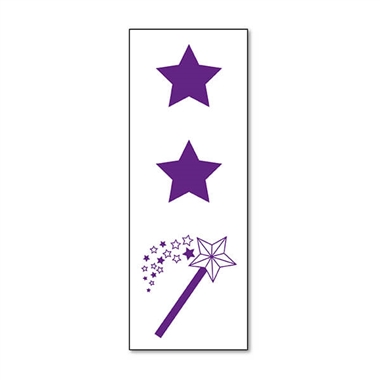 Pair-Share-Discuss

Discuss your business plans with a peer! 
Give your partner some feedback on their business plan… 
Two stars and a wish format
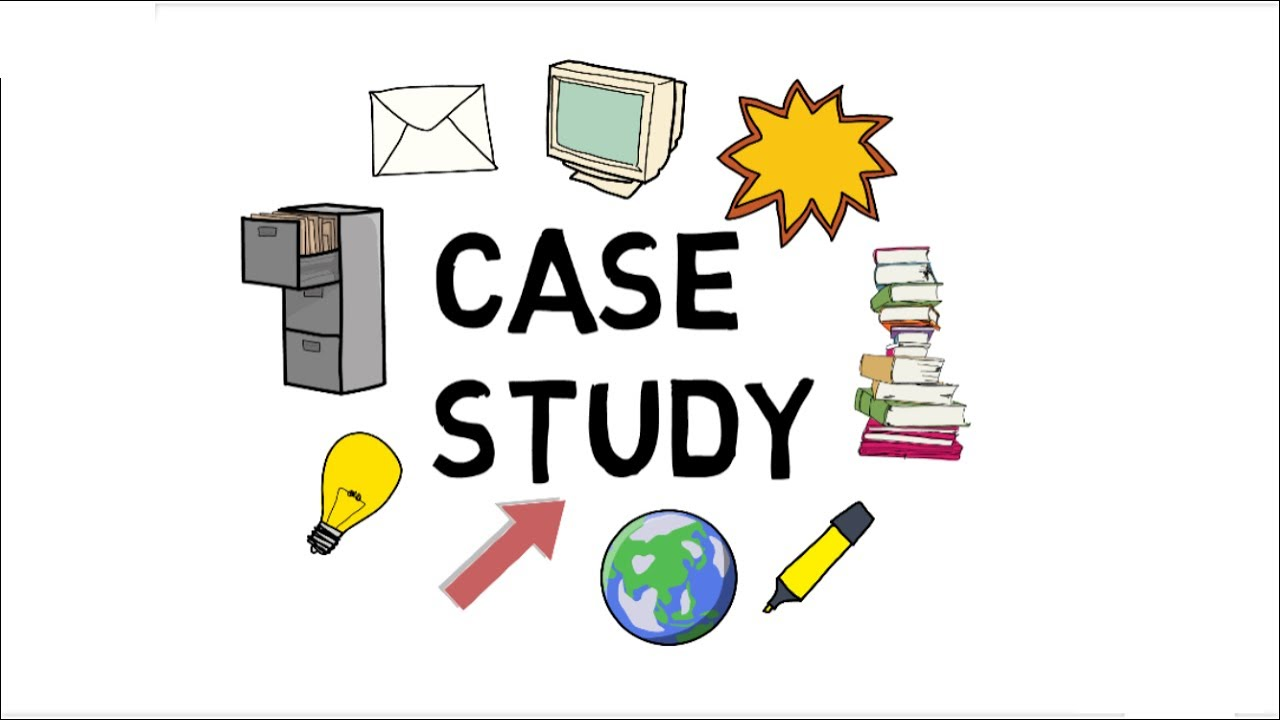 Case Study: MEC
Task 3.
Read the Mountain Equipment Co-op case study sheet and answer the two questions that follow into your notes…
[Speaker Notes: Lesson 6. MEC (could be homework if not enough lesson time).]
Review: Key Term Match-up
In this lesson you have been introduced to a number of different key business terms. 

Can you match up the key term to the definition on your sheet? 

Who will be the fastest???
[Speaker Notes: Lesson 6. Key Term Match-up]